Europanævnet
Hvad vil borgerne med Europas fremtid?
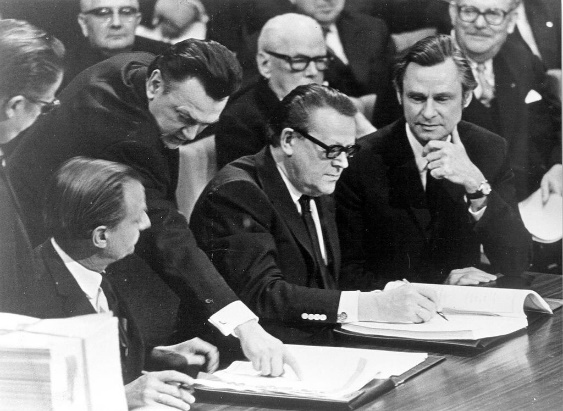 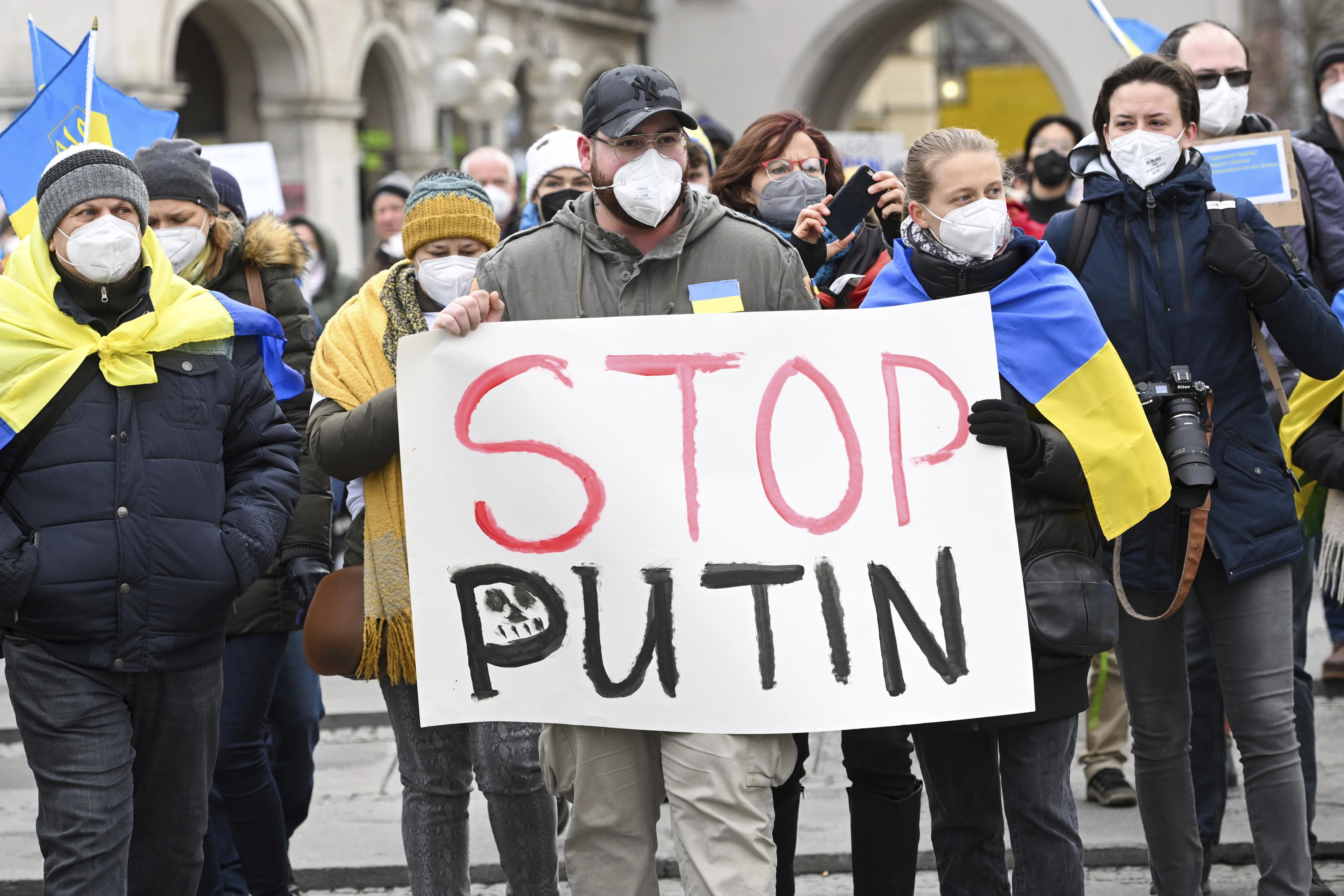 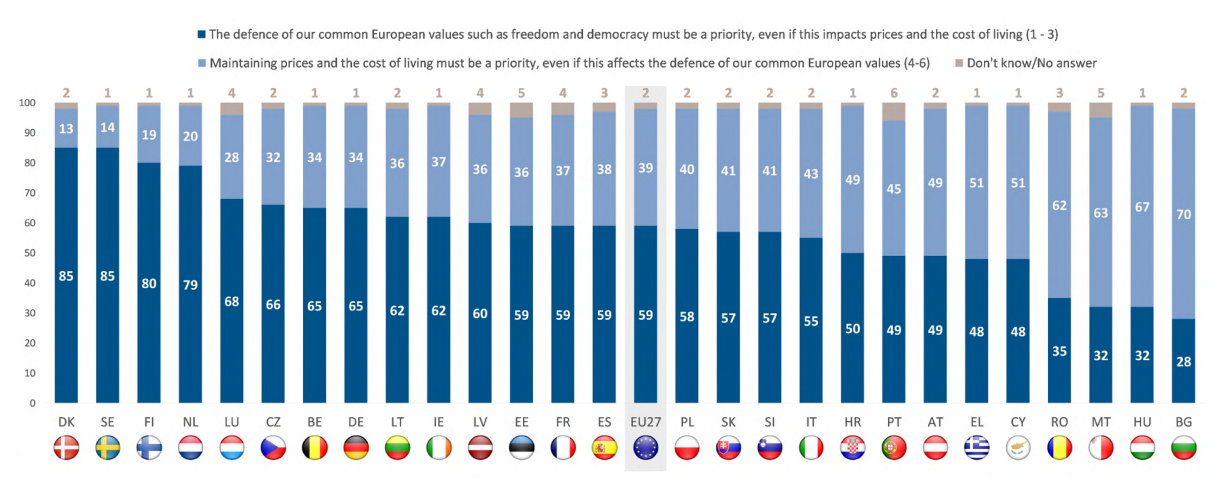 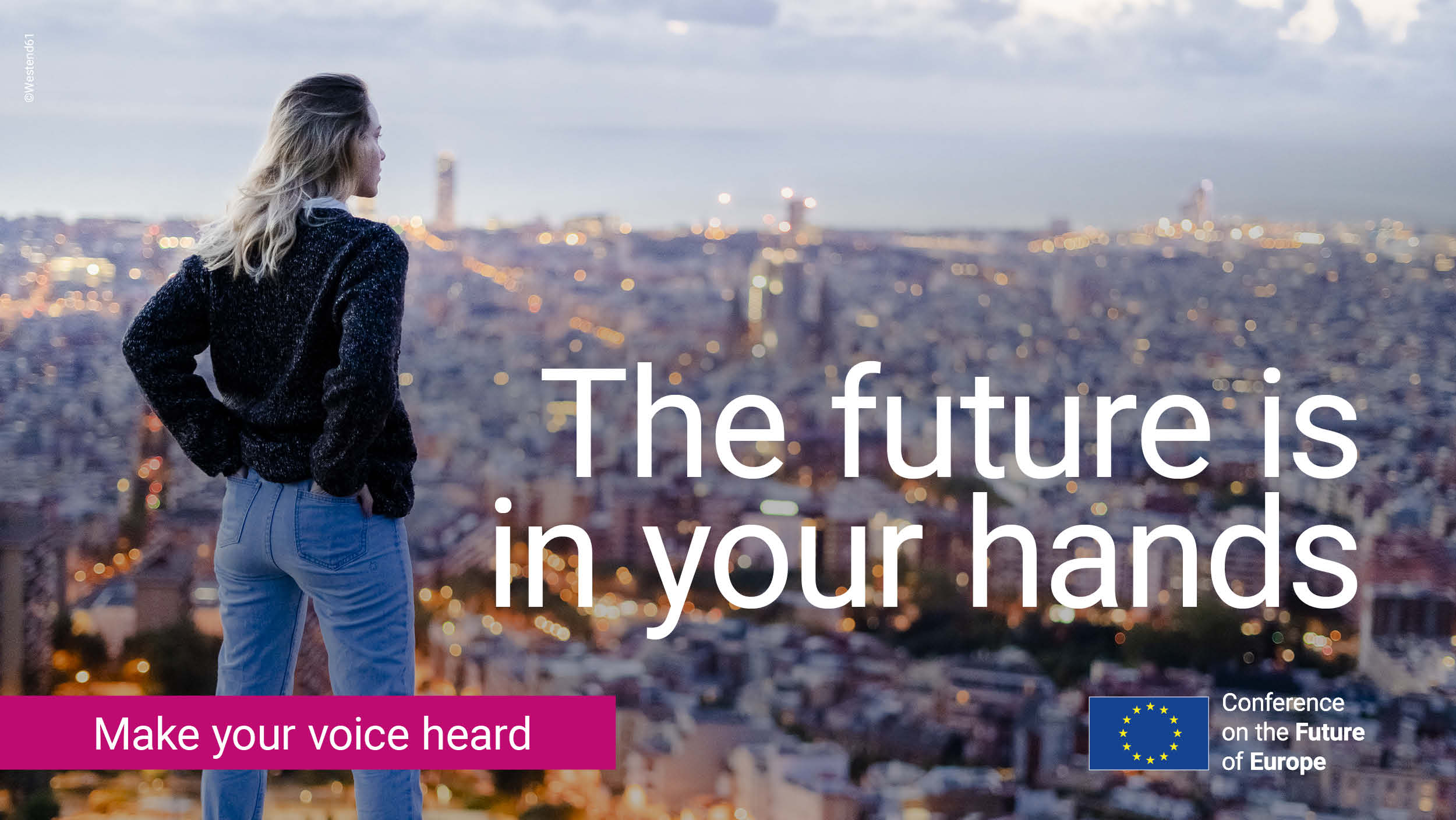 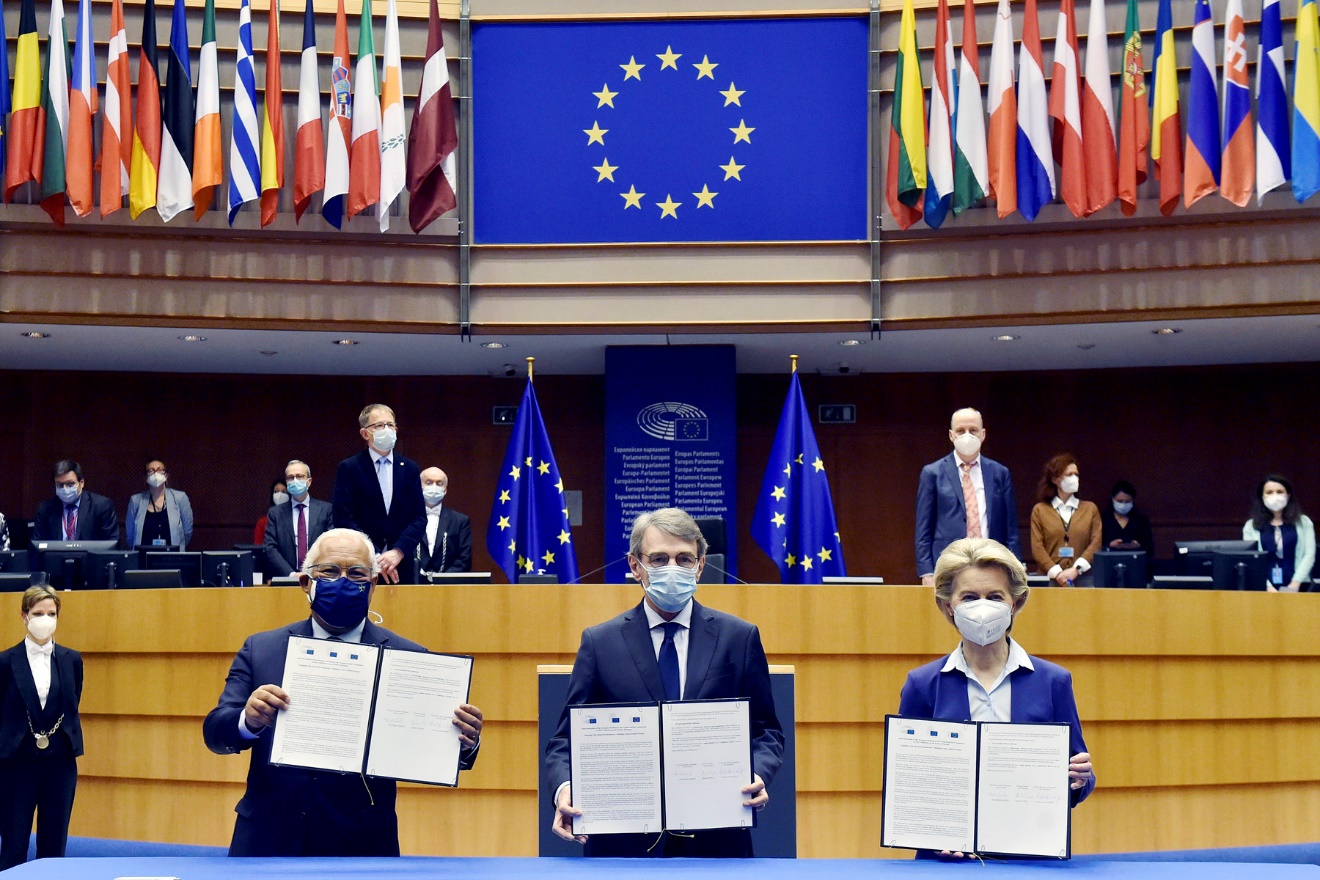 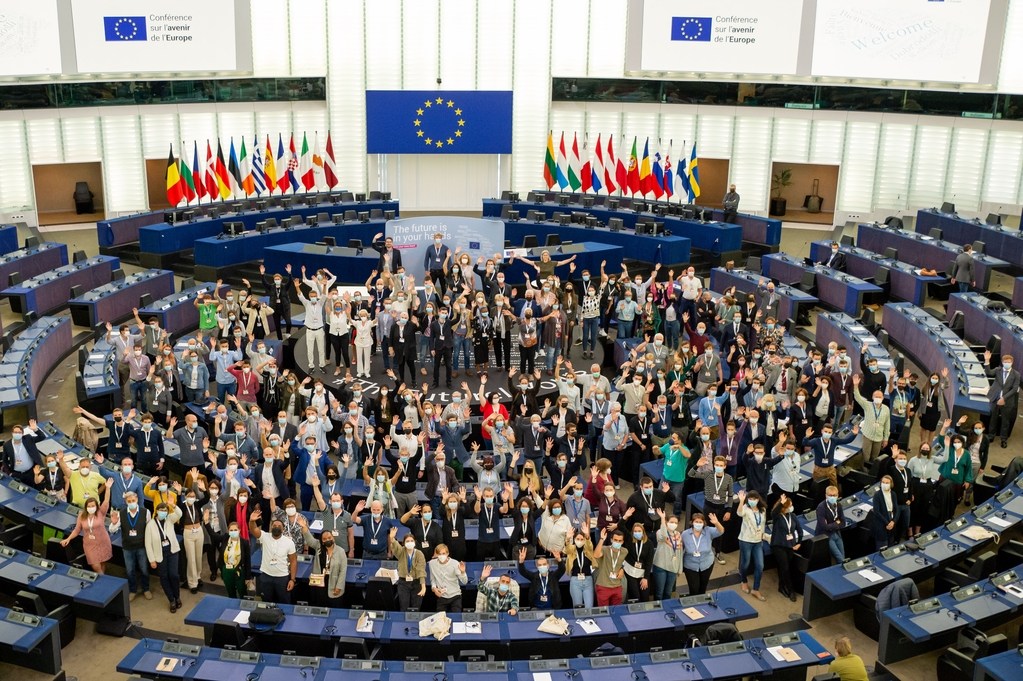 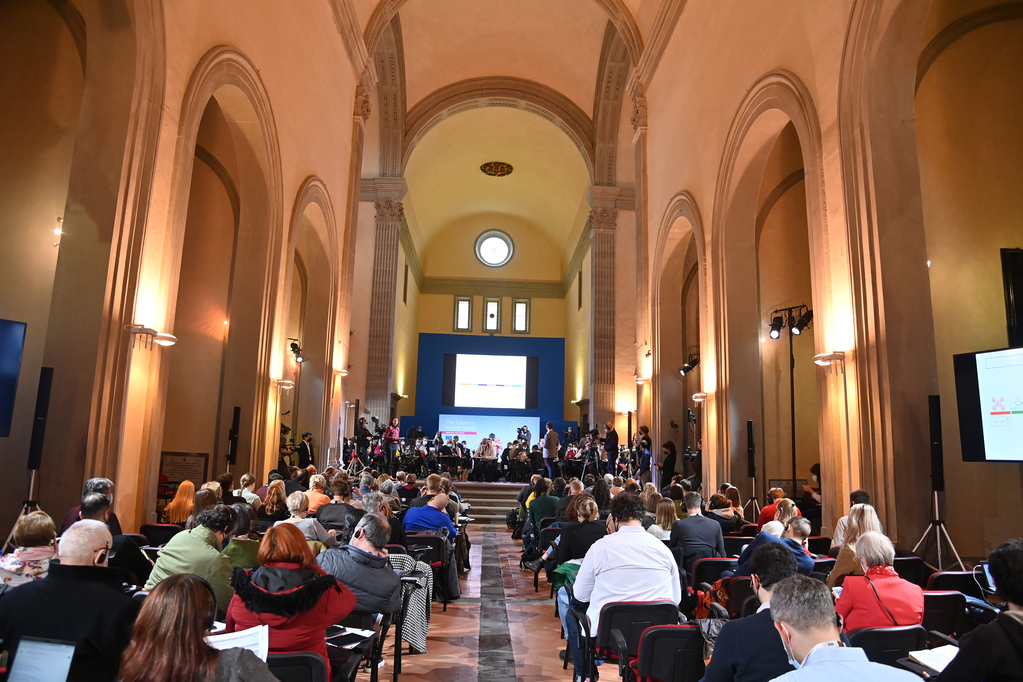 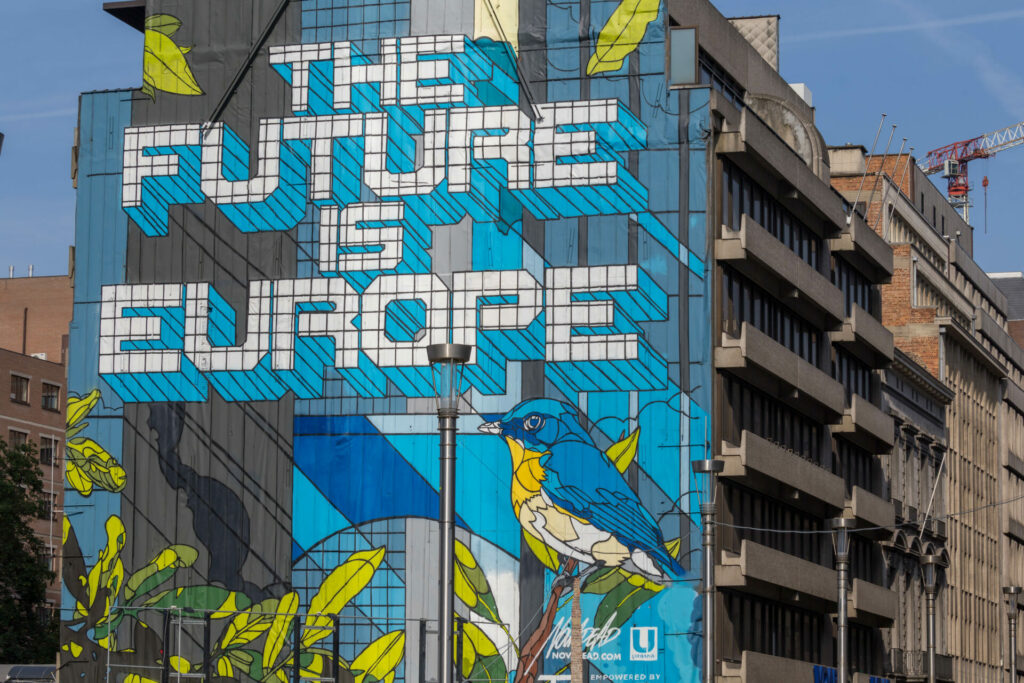 [Speaker Notes: Photo by Etienne Girardet on Unsplash
Photo by Boudewijn Huysmans on Unsplash
Photo by Andy Holmes on Unsplash]
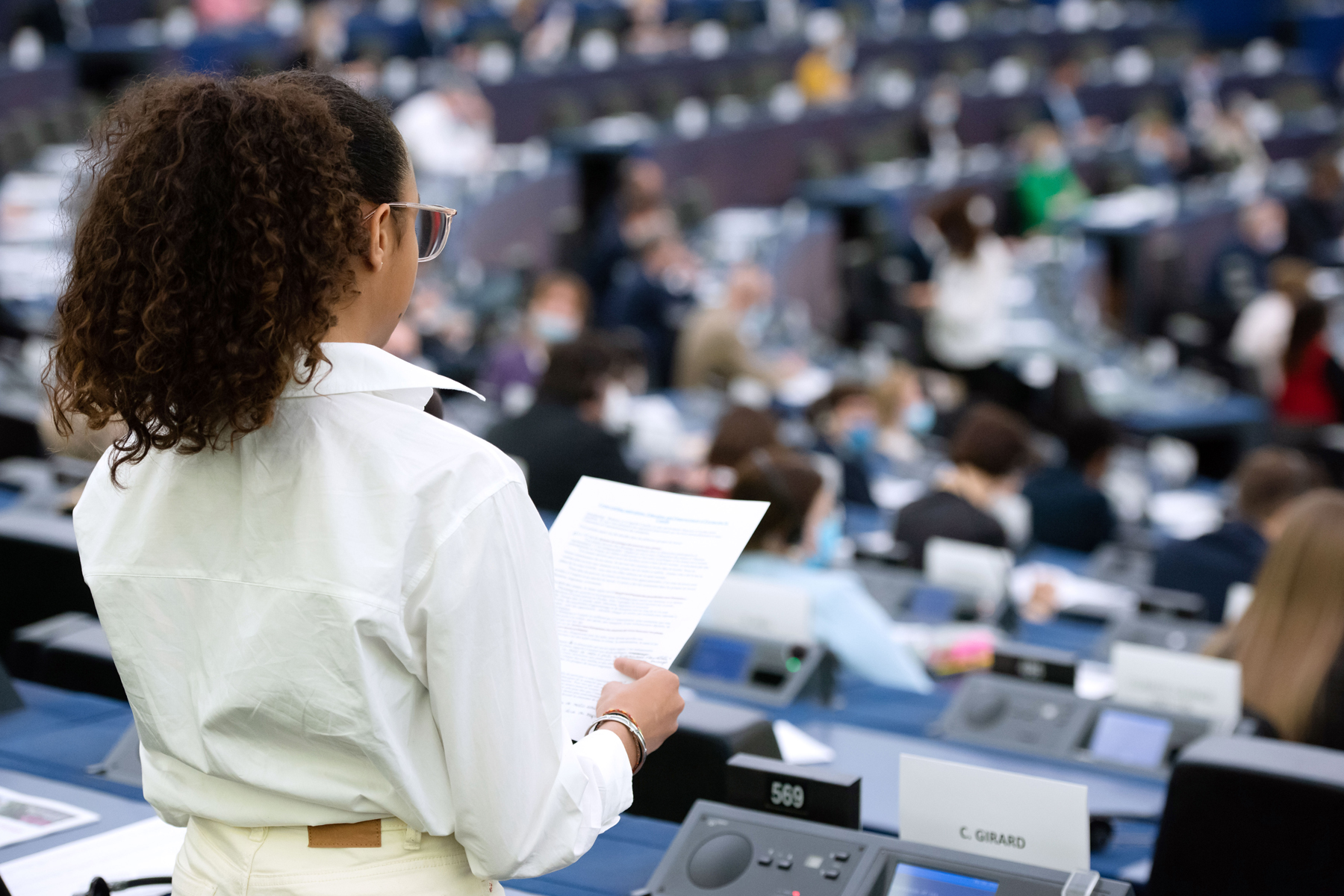 [Speaker Notes: Photo by Etienne Girardet on Unsplash
Photo by Boudewijn Huysmans on Unsplash
Photo by Andy Holmes on Unsplash]
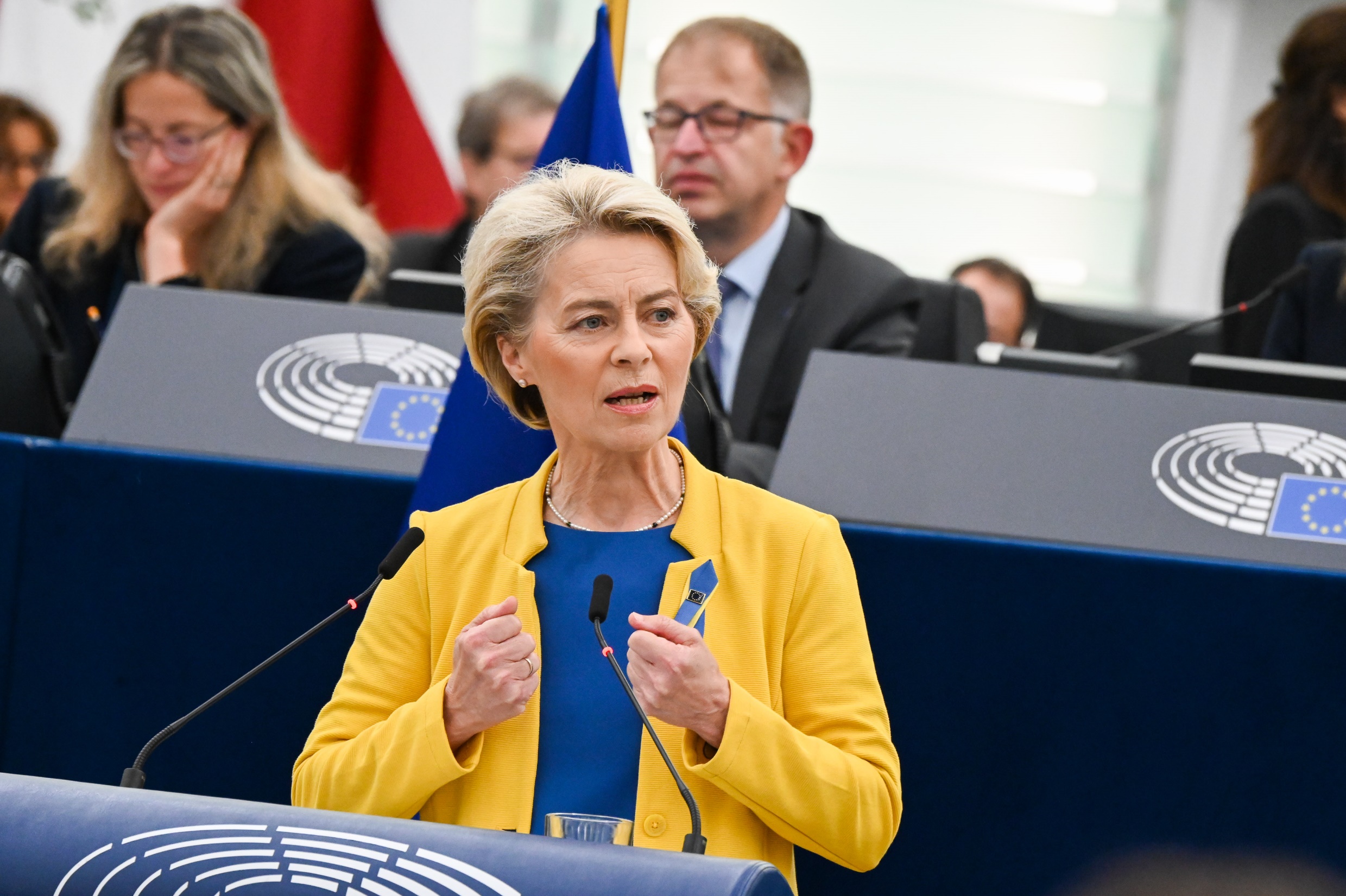 [Speaker Notes: Photo by Etienne Girardet on Unsplash
Photo by Boudewijn Huysmans on Unsplash
Photo by Andy Holmes on Unsplash]
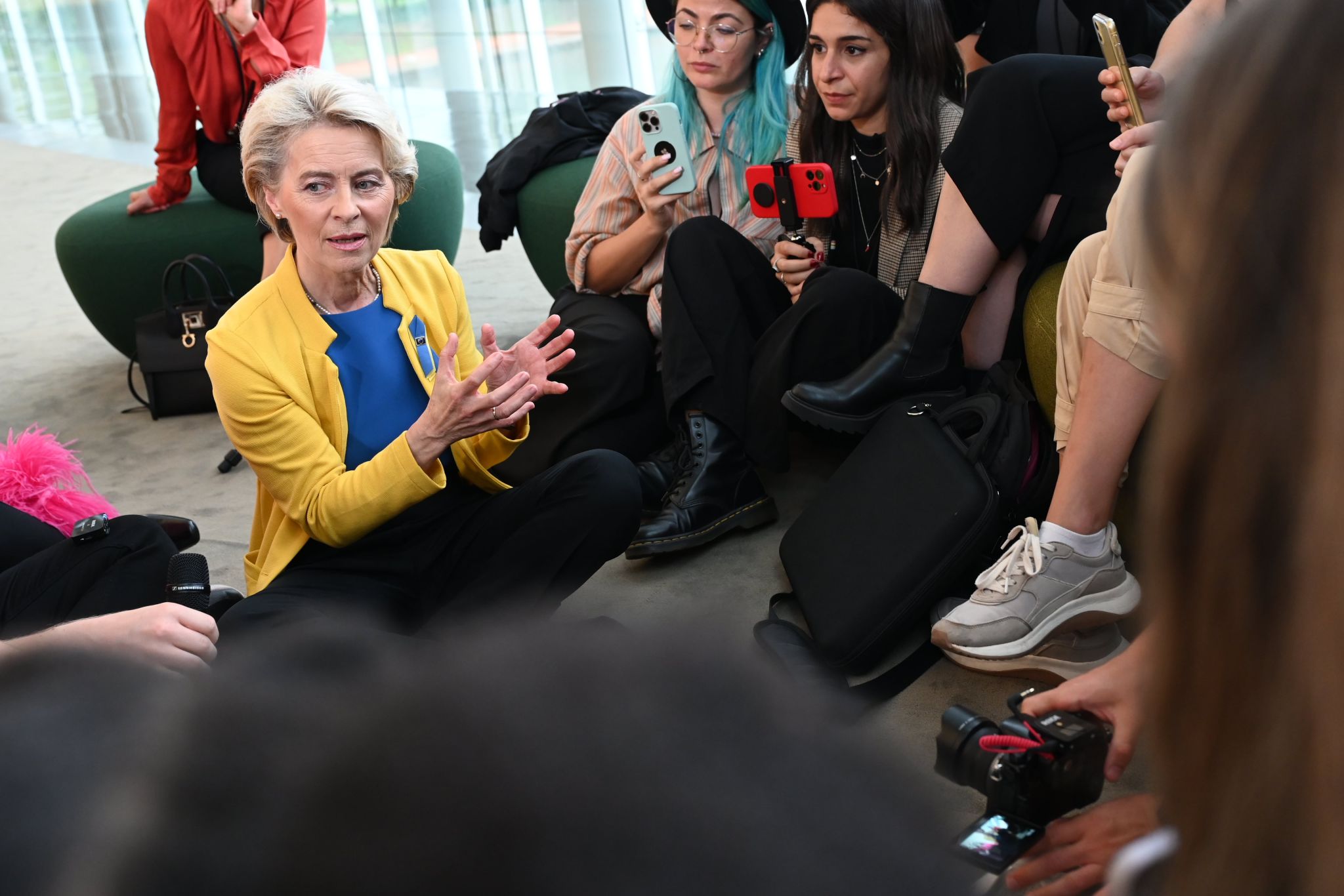 [Speaker Notes: Photo by Etienne Girardet on Unsplash
Photo by Boudewijn Huysmans on Unsplash
Photo by Andy Holmes on Unsplash]
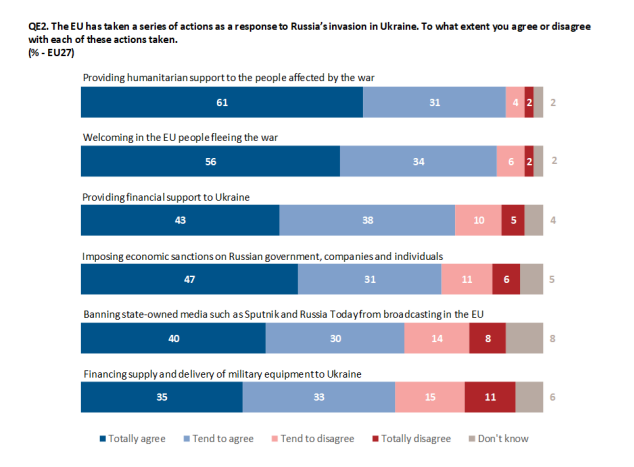 [Speaker Notes: Photo by Etienne Girardet on Unsplash
Photo by Boudewijn Huysmans on Unsplash
Photo by Andy Holmes on Unsplash]
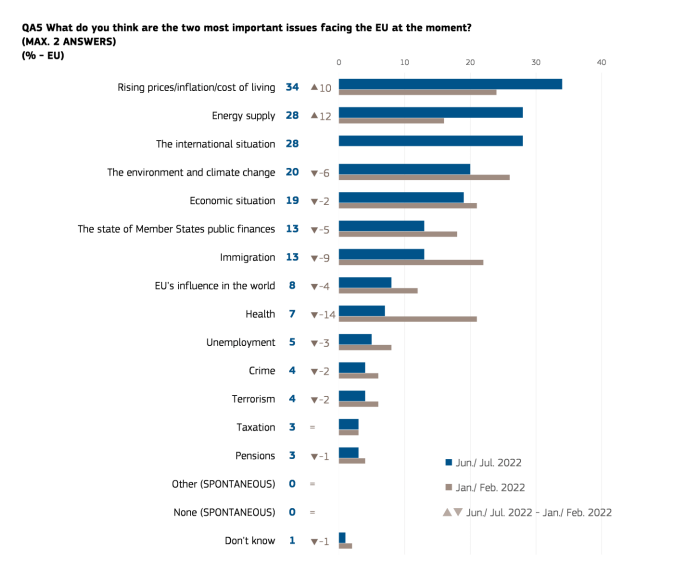 [Speaker Notes: Photo by Etienne Girardet on Unsplash
Photo by Boudewijn Huysmans on Unsplash
Photo by Andy Holmes on Unsplash]